OST-VC Progress towards established 		CEOS-GEO Priorities
Juliette Lambin (CNES)
Hans Bonekamp (EUMETSAT)

Presented by: Juliette Lambin (CNES)
CEOS SIT-29 Meeting
CNES, Toulouse, France
9th-10th April 2014
10
11
12
13
14
15
16
17
18
19
20
22
24
HY-2B China
Saral France/India
HY-2A China
CRYOSAT-2 Europe
Jason-2 Europe/USA
SWOT USA/France
COMPIRA  Japan
OST – VC: Constellation status
Launch
Date
21
23
Reference Missions - Higher Accuracy/Medium Inclination
Lost
Jason-3 Europe/USA
12/01
Jason-1 France/USA
Jason-CS  A/B Europe/USA
06/08
Complementary Missions - Medium Accuracy/Higher Inclination
Sentinel-3A Europe
Sentinel-3C/D Europe
ENVISAT Europe
03/02
Lost
Sentinel-3B Europe
GFO-2 USA
02/98
GFO USA
Lost
Broad-Coverage Mission
In operation
Approved
Proposed
Recentl
Events and activities
25 February 2013:  Successful launch of SARAL. 

April  2013:  SWOT start of phase B on CNES side in Apr 2013 KDP-A in Nov 2012 on NASA side,,

May 2013: Cryosat-2 Ocean Surface topography products released to users 

20 June 2013: SARAL OGDR-T and IGDR-T dissemination to all users.

17 June 2013:  Jason-1, Geodetic cycle completed.

June 2013: Bilateral working meeting between SOA/NSOAS and EUMETSAT on  data exchange

26-27 June 2013: SAR altimetry expert meeting, NOC-Southampton UK, 

1-2 July 2013: Safe hold mode and subsequently decommissioning of Jason-1. 

7-12 October 2013:Coastal altimetry workshop and OSTST meeting, Boulder USA.

Dec 2013:  wind/wave user workshop (together with OSVW-VC), Pretoria South-Africa.
3
Organisational
VC Terms of References are in draft:     
Alignment with other VC Terms of References.
ToR’s need another loop for review among all the OST-VC participating agencies and organizations.
 
VC co-chairs update :   
Juliette Lambin (CNES) replacing Eric Lindstrom (NASA)
Hans Bonekamp (EUMETSAT) replacing Francois Parisot (EUMETSAT)
4
“Bad Cop” vs OST-VC
Bad 
Cop
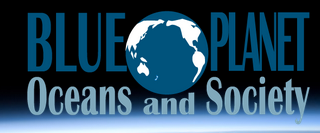 Ocean Surface Topography is a key parameter in the Blue Planet, already widely available: de-facto high interest from OST-VC
Integration with other parameter: very active works at research and operational level. Not specific requirements yet coming from OST user community: will certainly change in the near future
=> OST-VC will take those into account
OST-VC implementation and coordination issues
OST-VC implementation an coordination issues:
Finalize ToR

Find some formal meeting occasions: next OST-ST Meeting in Konstanz, Oct 2014

Engage more actively agencies from India, China (CNSA, NSOAS), Japan in the OST-VC activities
cannot be reduced to OSTST meetings
7